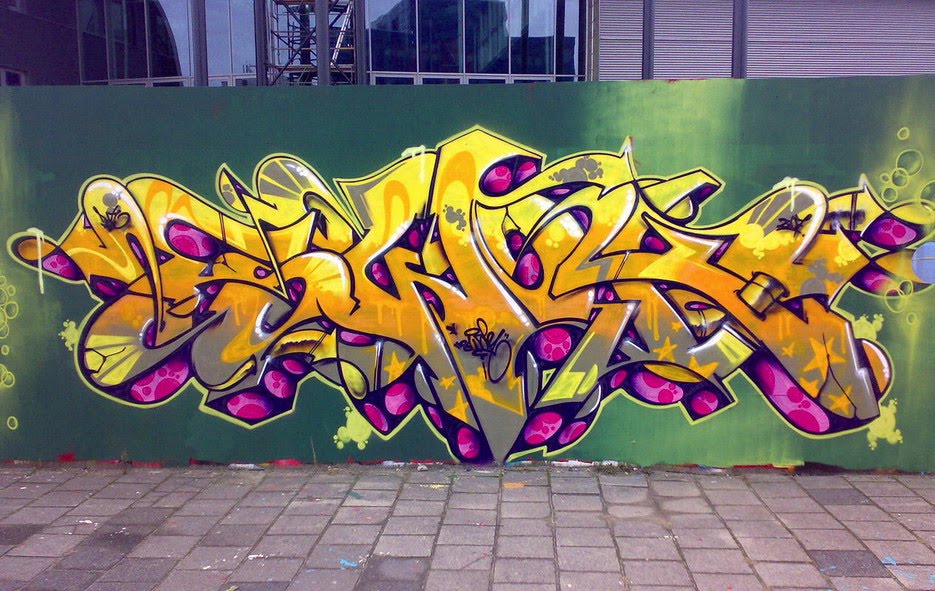 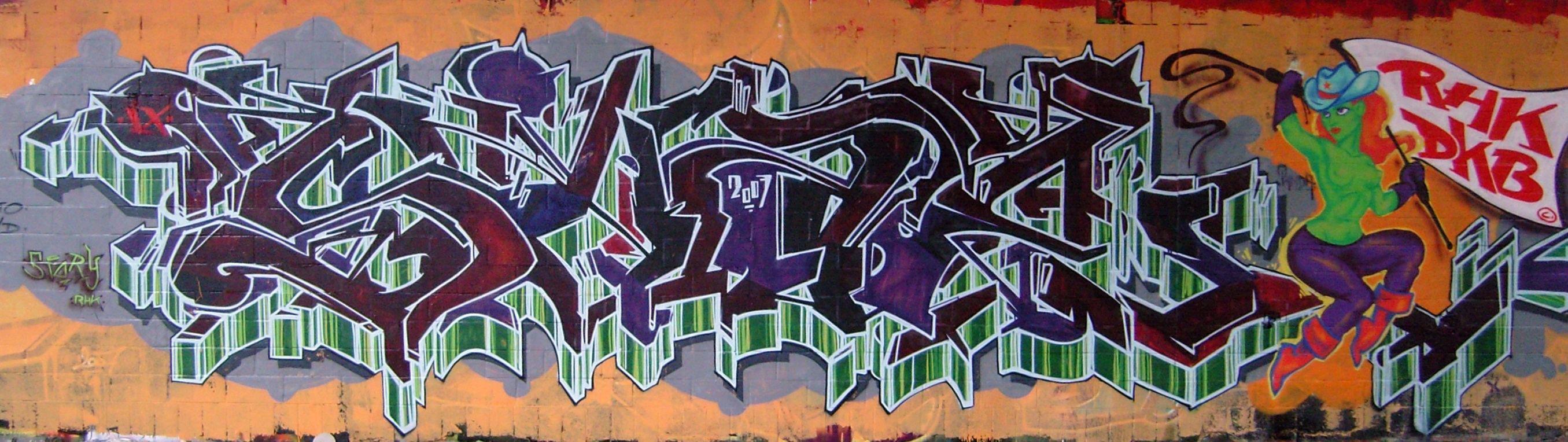 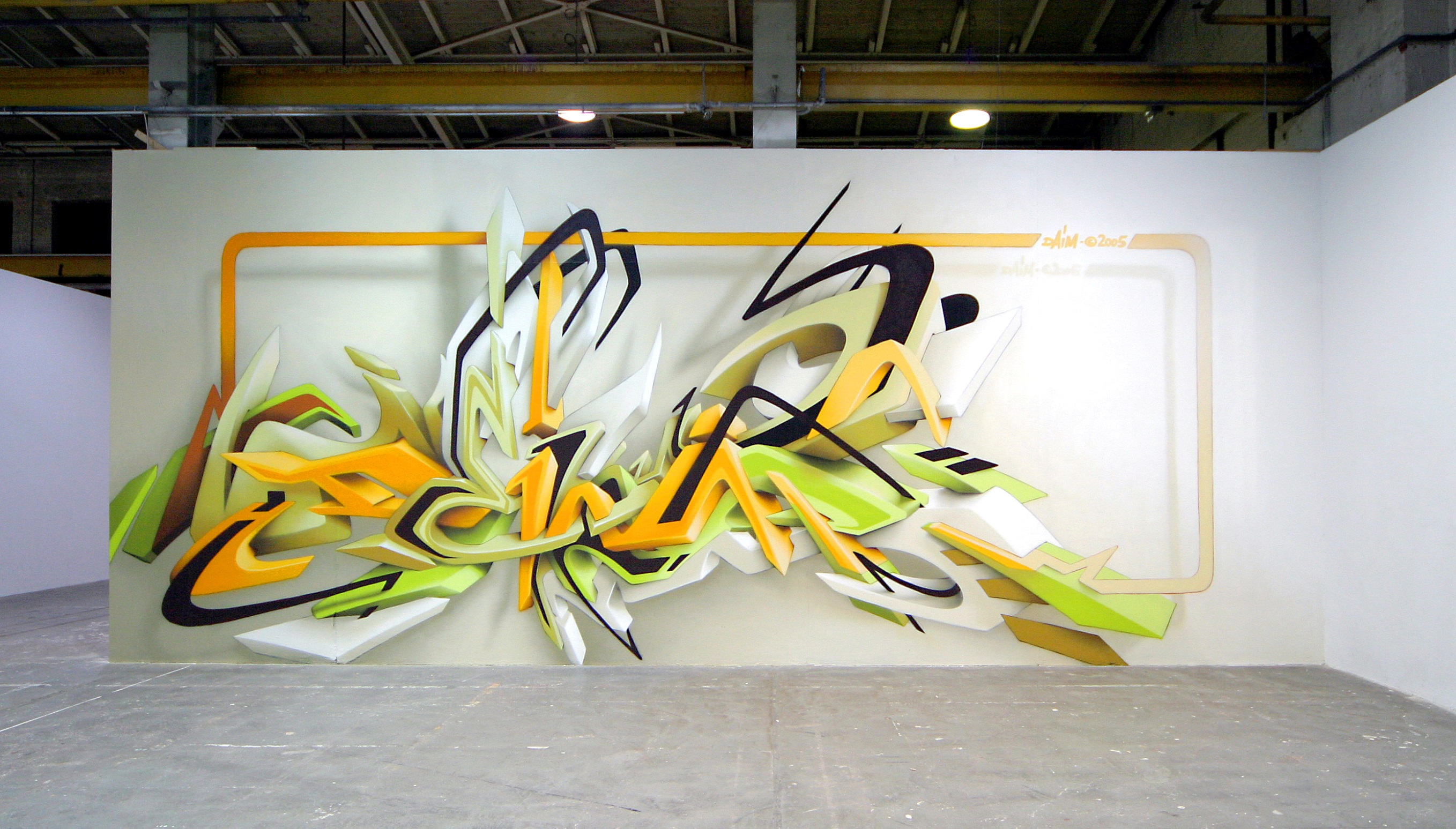 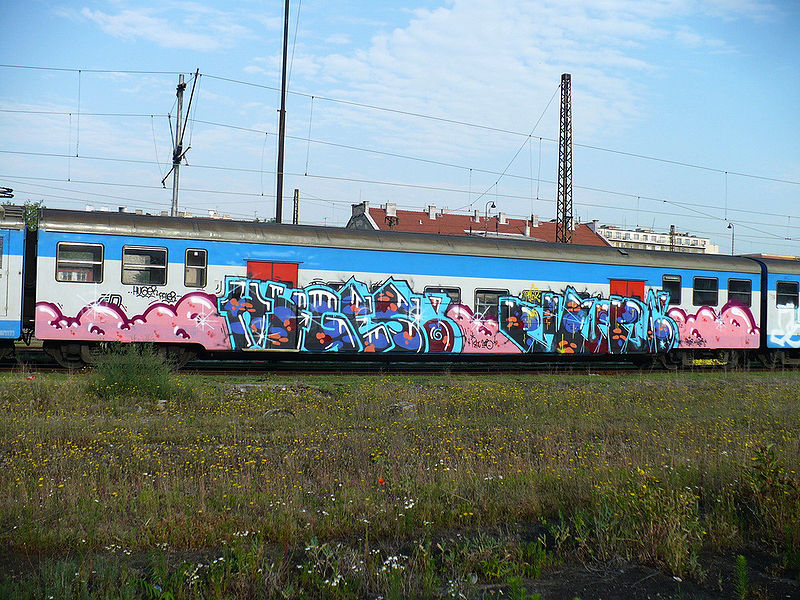 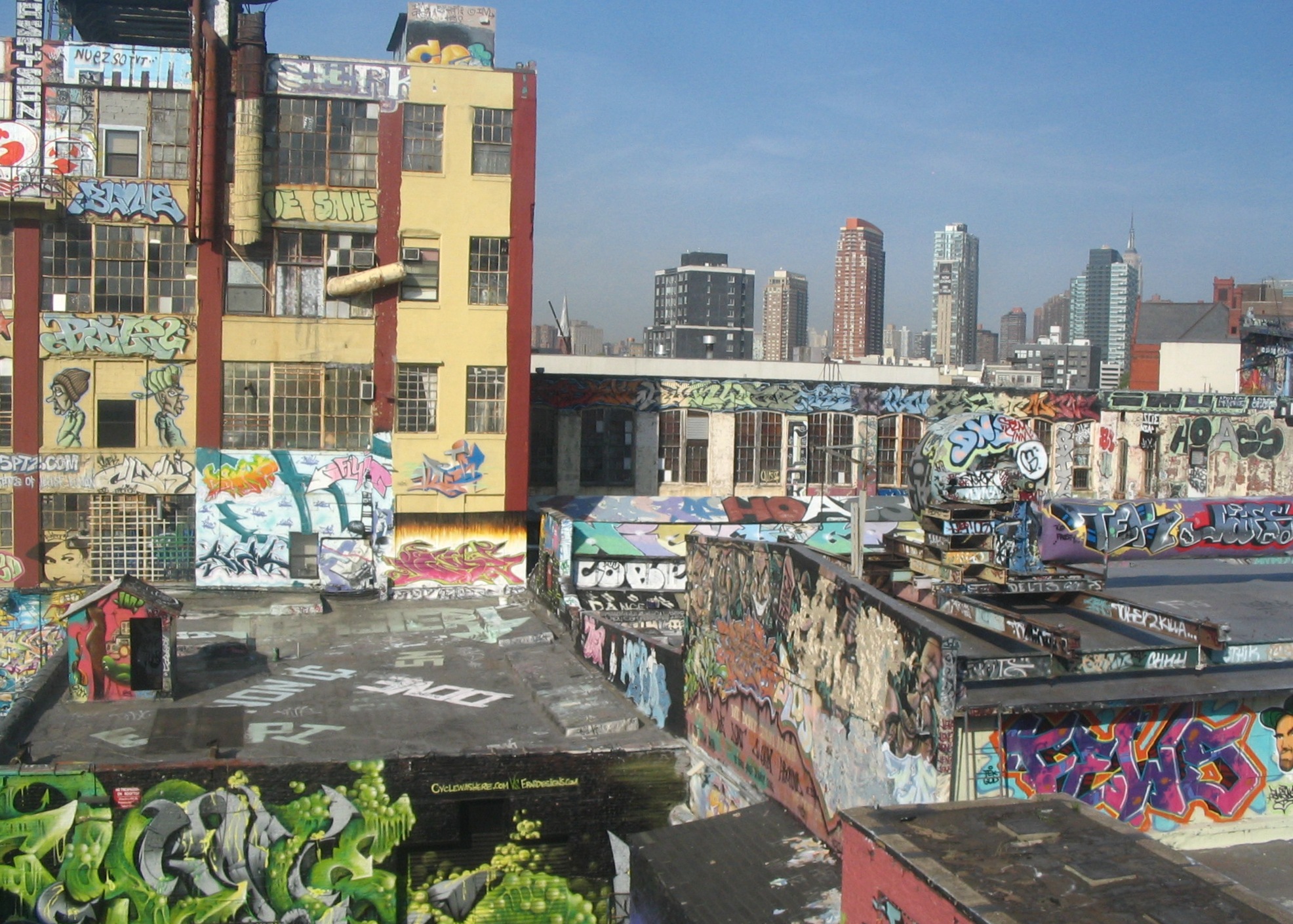 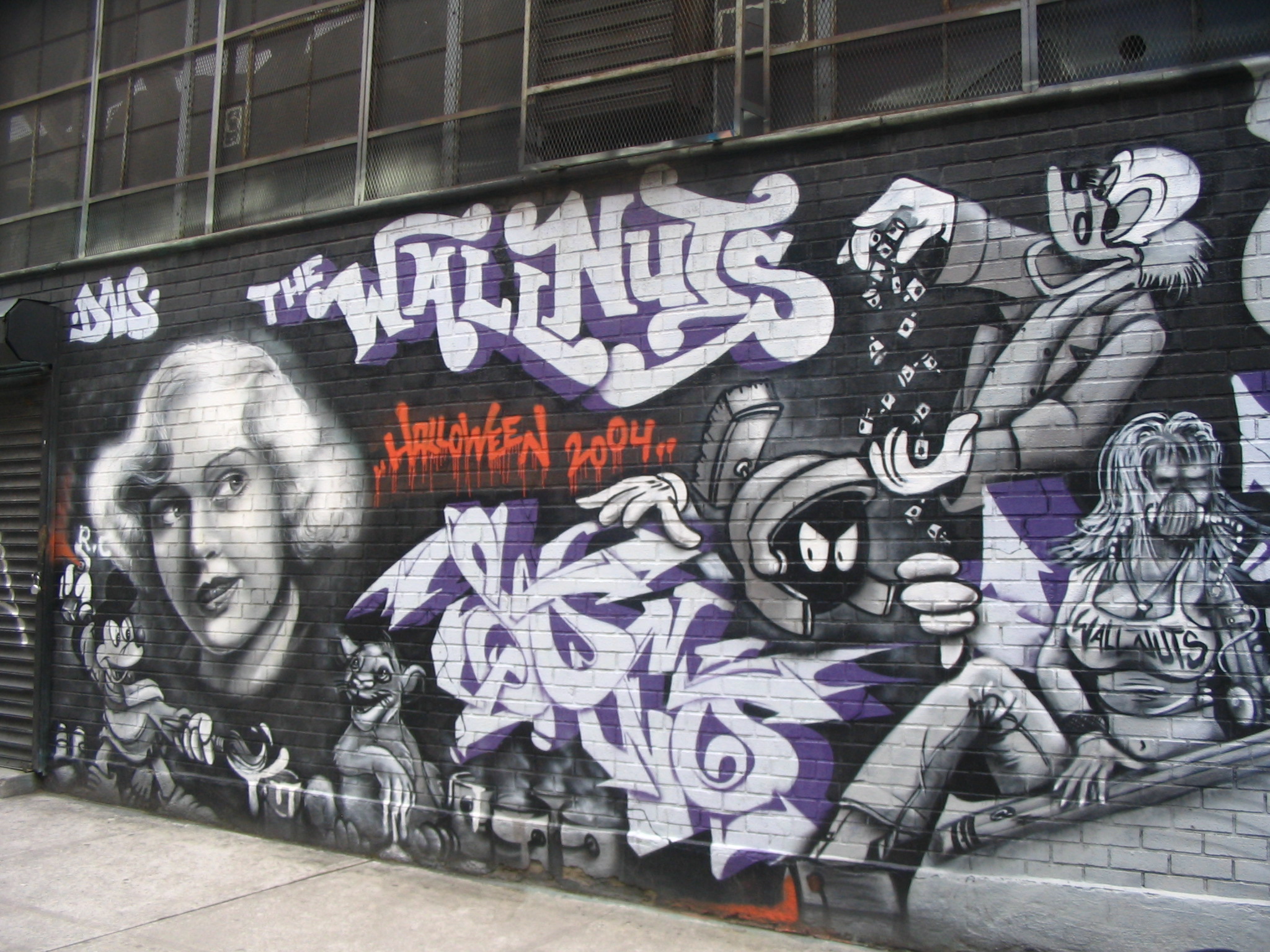 Art ou vandalisme ?
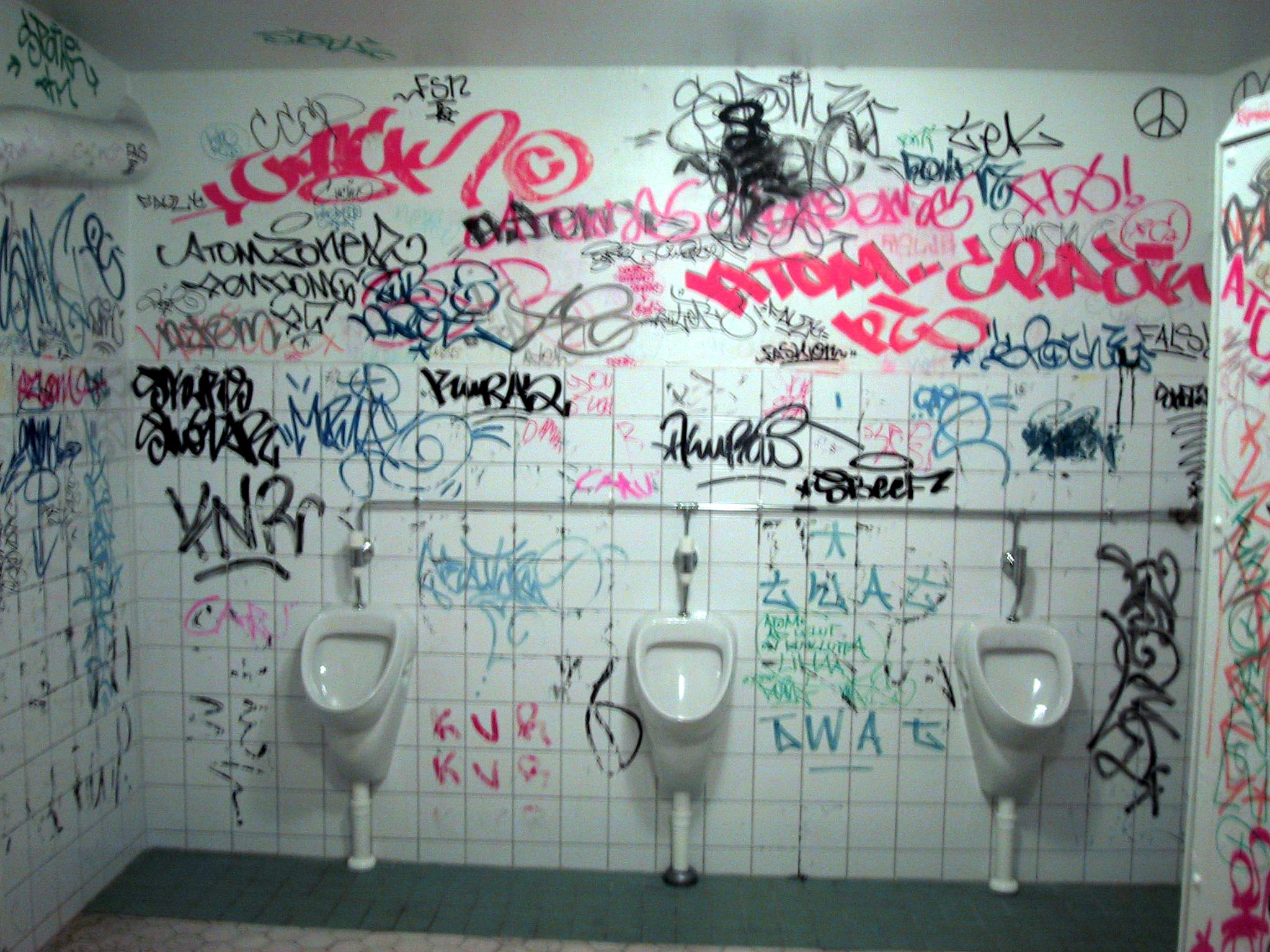 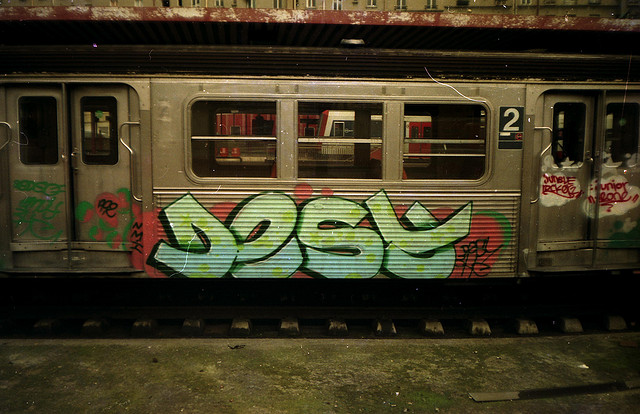 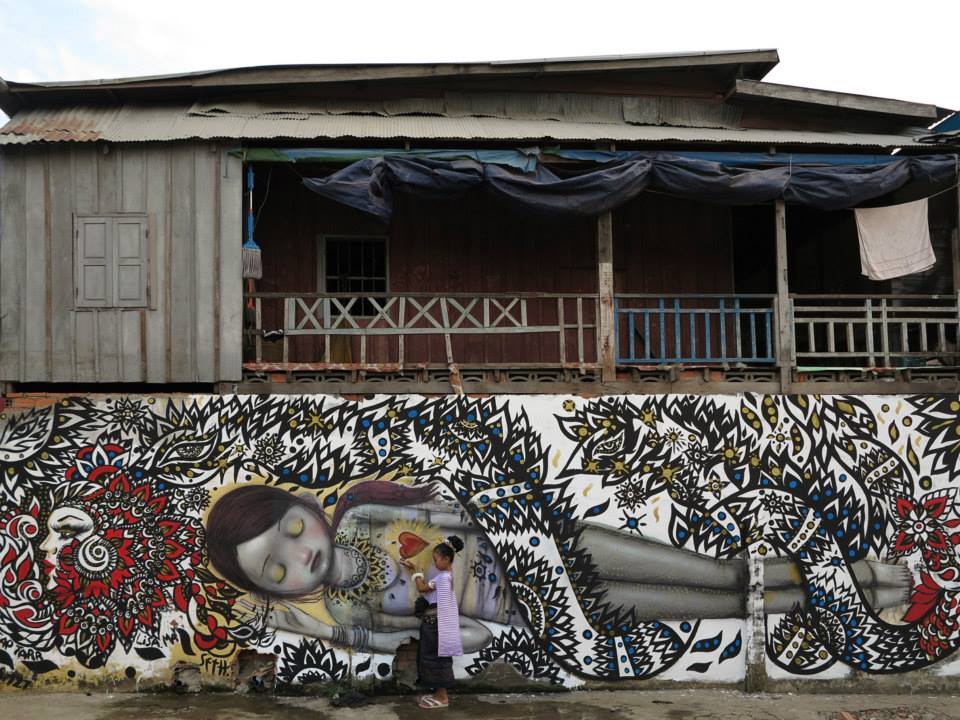 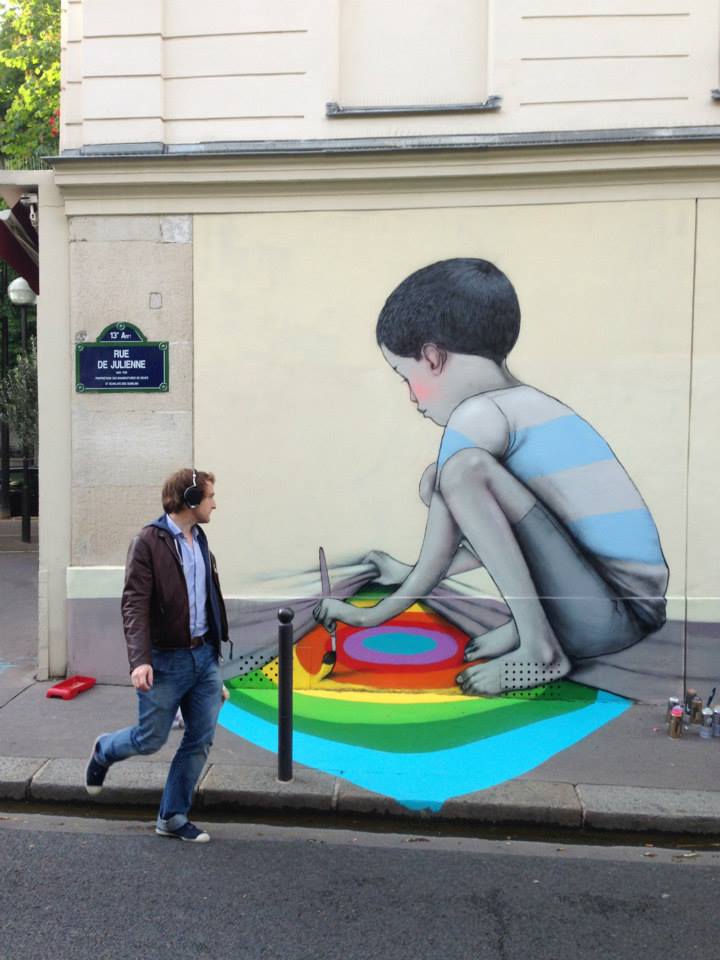 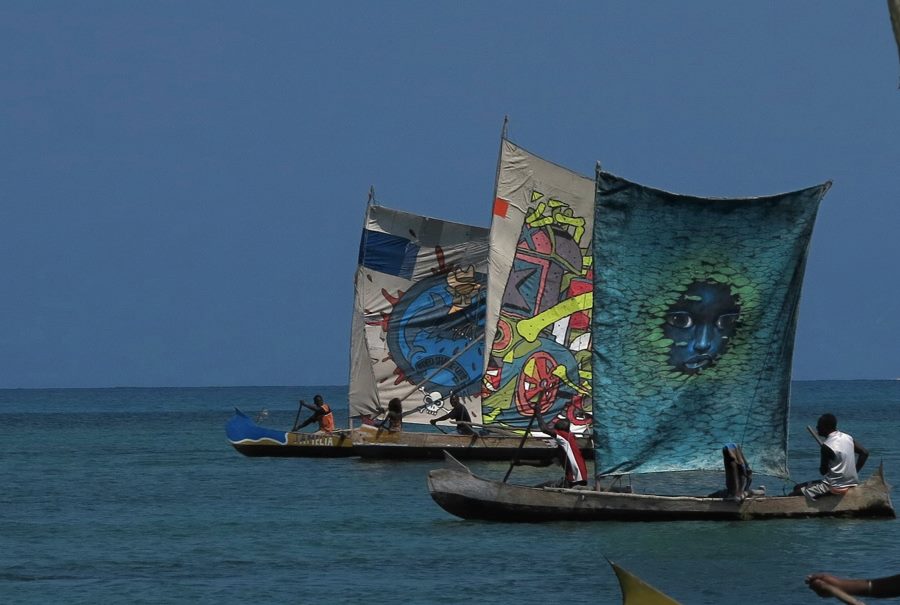 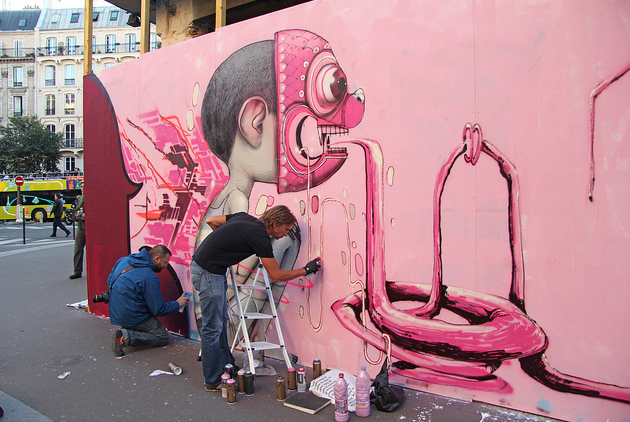 [Speaker Notes: Un graffeur au travail (Julien Seth Malland)]
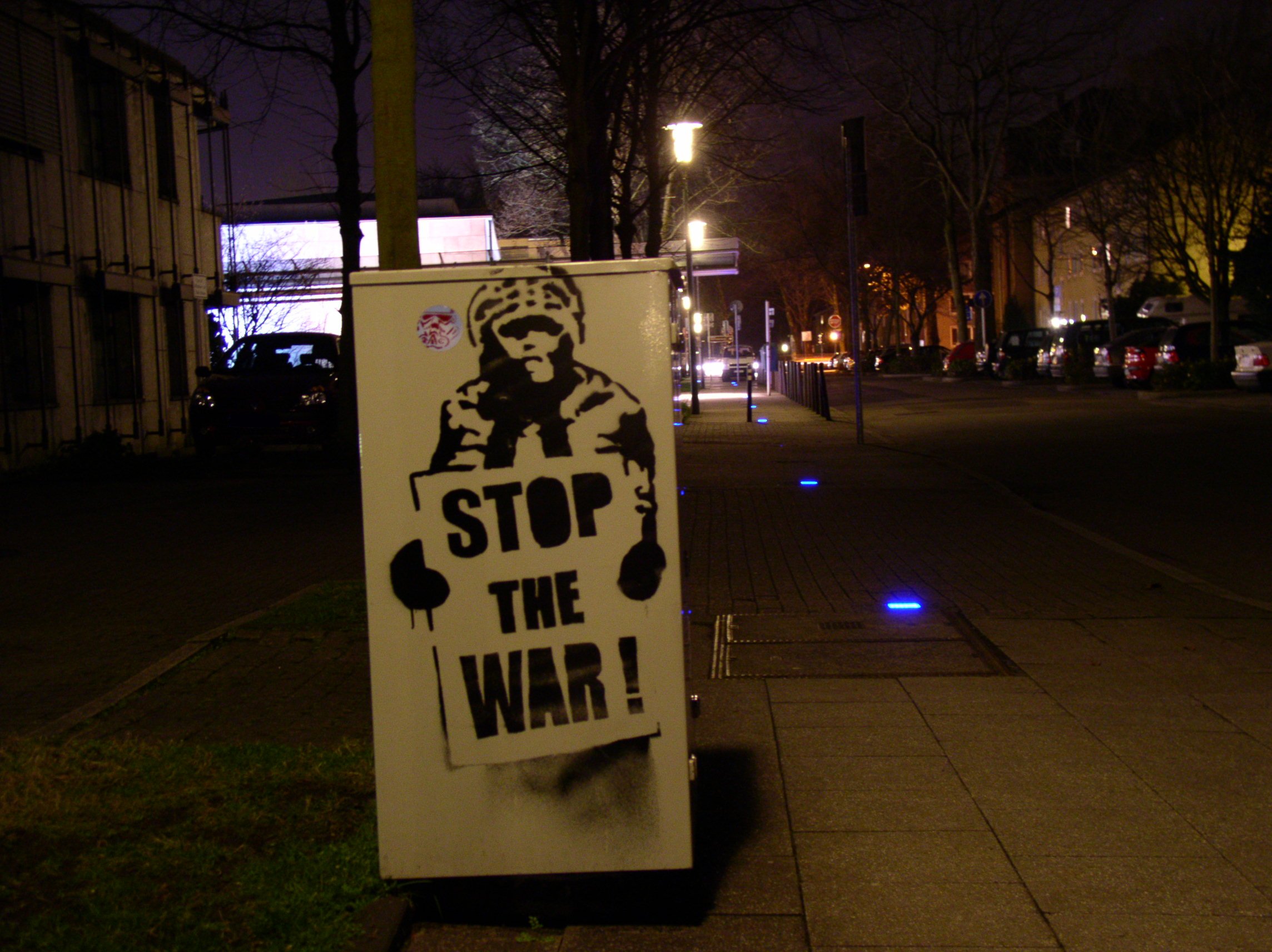 Certains graffitis sont réalisés avec des pochoirs
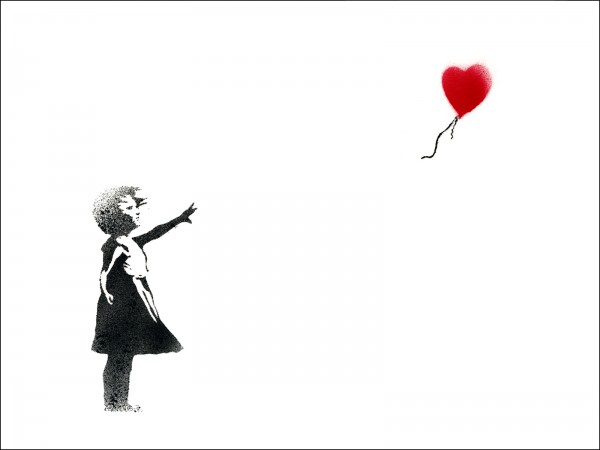 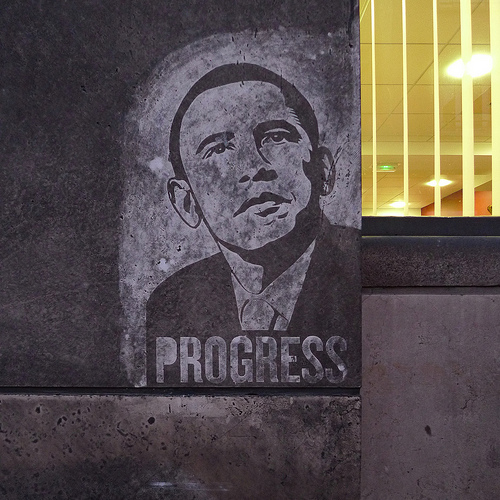